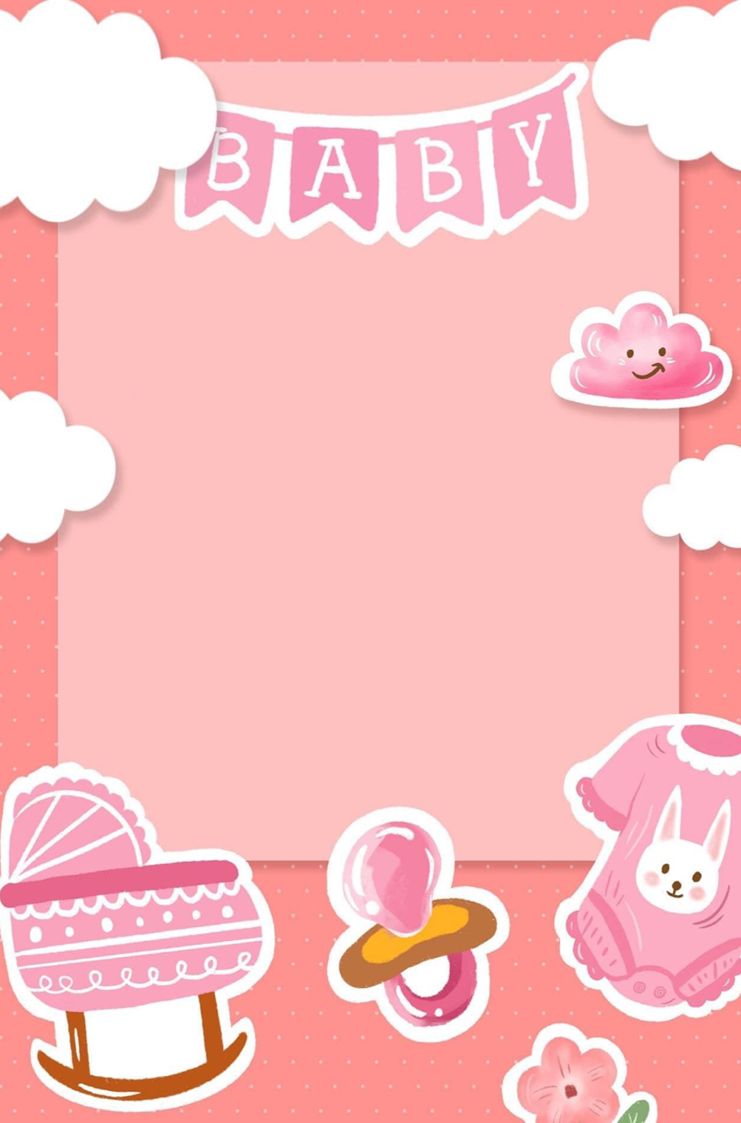 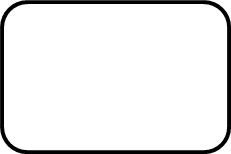 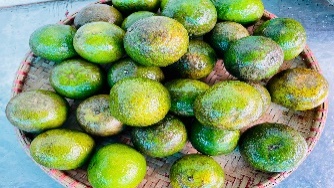 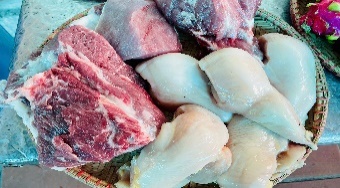 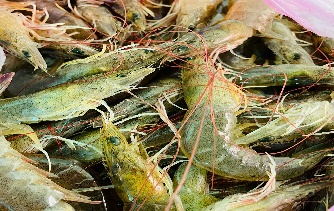 Thực đơn ngày 21/11/2024
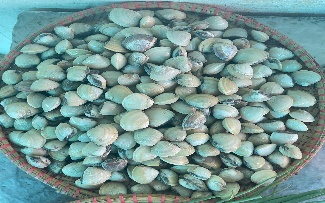 Bữa đệm sáng
- Nước cam
MN Ánh Dương Xanh
Bữa trưa
     - Tôm, thịt sốt cà
     - Canh mồng tơi nấu ngao
     - Táo
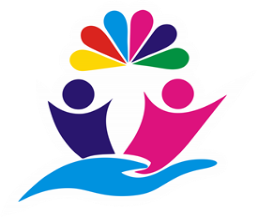 Bữa phụ chiều
- Súp hải sản
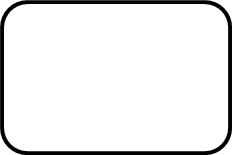 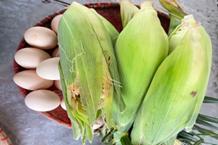 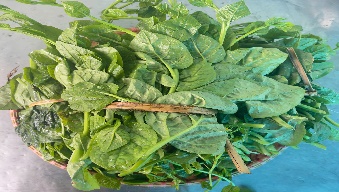 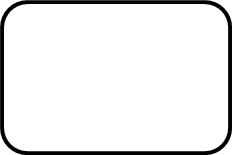 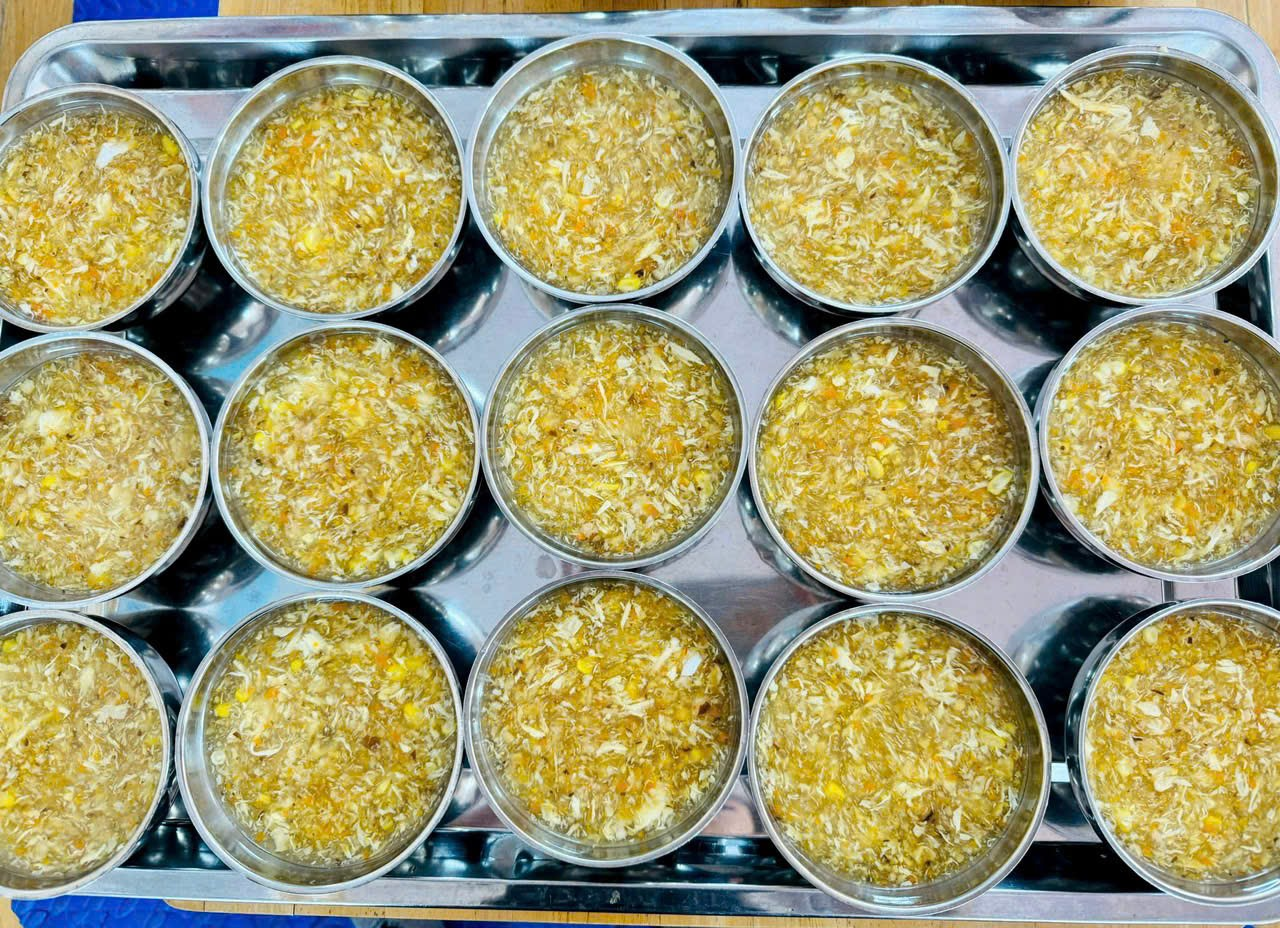 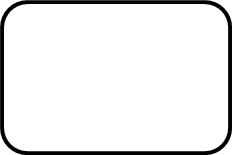 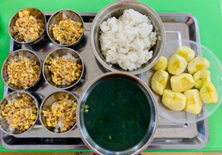